INFORMATIKA JE TUDI ZNANOST
18. november2016
Predstavitev
2
Zakaj to počnemo?
zaradi:

dijakinj / dijakov, učenk / učencev

naša dolžnost:

jim nuditi znanje, ki je primerljivo znanju njihovih vrstnikov po svetu
3
Kaj se poučuje pri informatiki
Anglija, Royal Society
Slovaška
Poljska
…
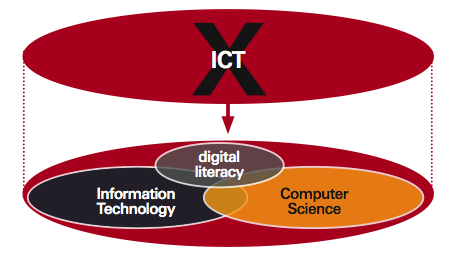 4
ACM CSTA K12 kurikulum
URL: https://csta.acm.org/Curriculum/sub/CurrResources.html
K–12 Computer Science Framework (k12cs.org/)
koncepti:
Računalniški sistemi (Computing Systems)
Omrežja in Internet (Networks and the Internet)
Podatki z analizo (Data and Analysis)
Algoritmi in programiranje (Algorithms and Programming)
Vplivi računalništva (Impacts of Computing)
5
e-učbenik – lusy.fri.uni-lj.si/ucbenik/
Računalništvo in informatika – 1
Uvod
Programiranje in algoritmi [Algoritmi in programiranje (Algorithms and Programming)]
Sistemi [Računalniški sistemi (Computing Systems)]
Omrežja in porazdeljeni sistemi [Omrežja in Internet (Networks and the Internet)]
Informatika in družba [Vplivi računalništva (Impacts of Computing)]

Podatki z analizo (Data and Analysis)
6
Matura – lusy.fri.uni-lj.si/ucbenik/
Predmetni izpitni katalog in področja vedenja:
diskretne strukture (Discrete Structures), osnove programiranja (Programming Fundamentals), algoritmi in zahtevnost (Algorithms and Complexity), arhitektura in organiziranost računalniških sistemov (Architecture and Organization), operacijski sistemi (Operating Systems), omrežno računalništvo (Net-Centric Computing), programski jeziki (Programming Languages), vmesnik človek-računalnik (Human-Computer Interaction), grafično in vizualno računalnštvo (Graphics and Visual Computing), inteligentni sistemi (Intelligent Systems), upravljanje informacij (Information Management), družbena in poklicna vprašanja (Social and Professional Issues), programsko inženirstvo (Software Engineering) in računska znanost (Computational Science)
Banka nalog
7
Informatika je tudi znanost
Teoretične osnove RIN ter formalni jeziki in avtomati (2013/14, lusy.fri.uni-lj.si/moodle/course/view.php?id=33)
Internet pod drobnogledom (2014/15, ucilnica1415.fri.uni-lj.si/course/view.php?id=321)

Programiranje s fizičnim računalništvom  (2016/17, lusy.fri.uni-lj.si/moodle/course/view.php?id=48)
8
Programiranje in algoritmi
Programiranje:
Osnovni koncepti programiranja
Izdelava samostojnih programov in pogojni stavki
Zanke
Tabele
Funkcije
Nizi
9
Programiranje in algoritmi
Algoritmi:
Osnovni pojmi algoritmike
Poraba časa in časovna zahtevnost
Zaporedja
Urejanje
Množica
Slovar
10
Programiranje in algoritmi
NAPOJ: Načrtovanje poučevanja Algoritmov in Programiranja ter OrganizaciJa skupnosti (http://lusy.fri.uni-lj.si/en/node/205)
e-učbenik+110m0+SIO
regionalne delavnice
rešene naloge z ACM RTK tekmovanj
do leta 2005: http://rtk.ijs.si/rtknj.html
v biltenih: http://rtk.ijs.si/
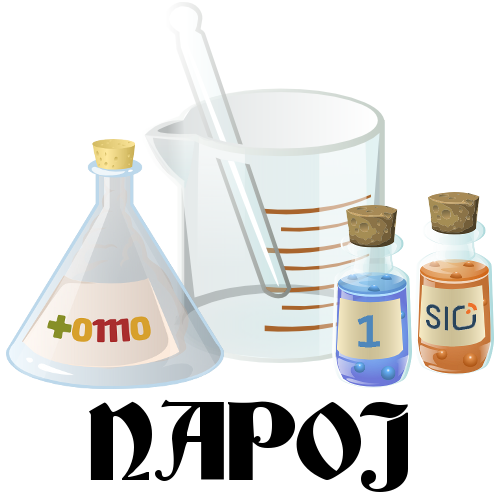 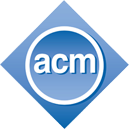 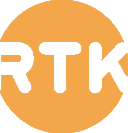 11
Programiranje in algoritmi
Programiranje:
Osnovni koncepti programiranja
Izdelava samostojnih programov in pogojni stavki
Zanke
Tabele
Funkcije
Nizi
12
Program izobraževanja
13
Kje najdem pomoč in podporo?
Predstavitev SIO učilnice in učnih priprav, NAPOJ
Pregled e-učbenika
Predstavitev TOMO
Diskusija in izkušnje mojstrov učiteljev (MU-ji)
14
Kje najdem pomoč in podporo?
Skupnost NAPOJ
   SIO učilnica in učne priprave https://skupnost.sio.si/course/view.php?id=9376 

Regionalne delavnice
15
Kje najdem pomoč in podporo?
E-učbenik za Informatiko
http://lusy.fri.uni-lj.si/ucbenik/
16
Kje najdem pomoč in podporo?
Sistem TOMO
https://www.projekt-tomo.si
17